Volkswagen of America:
Managing IT Priorities
Srinivas Pampati and Derron Simon
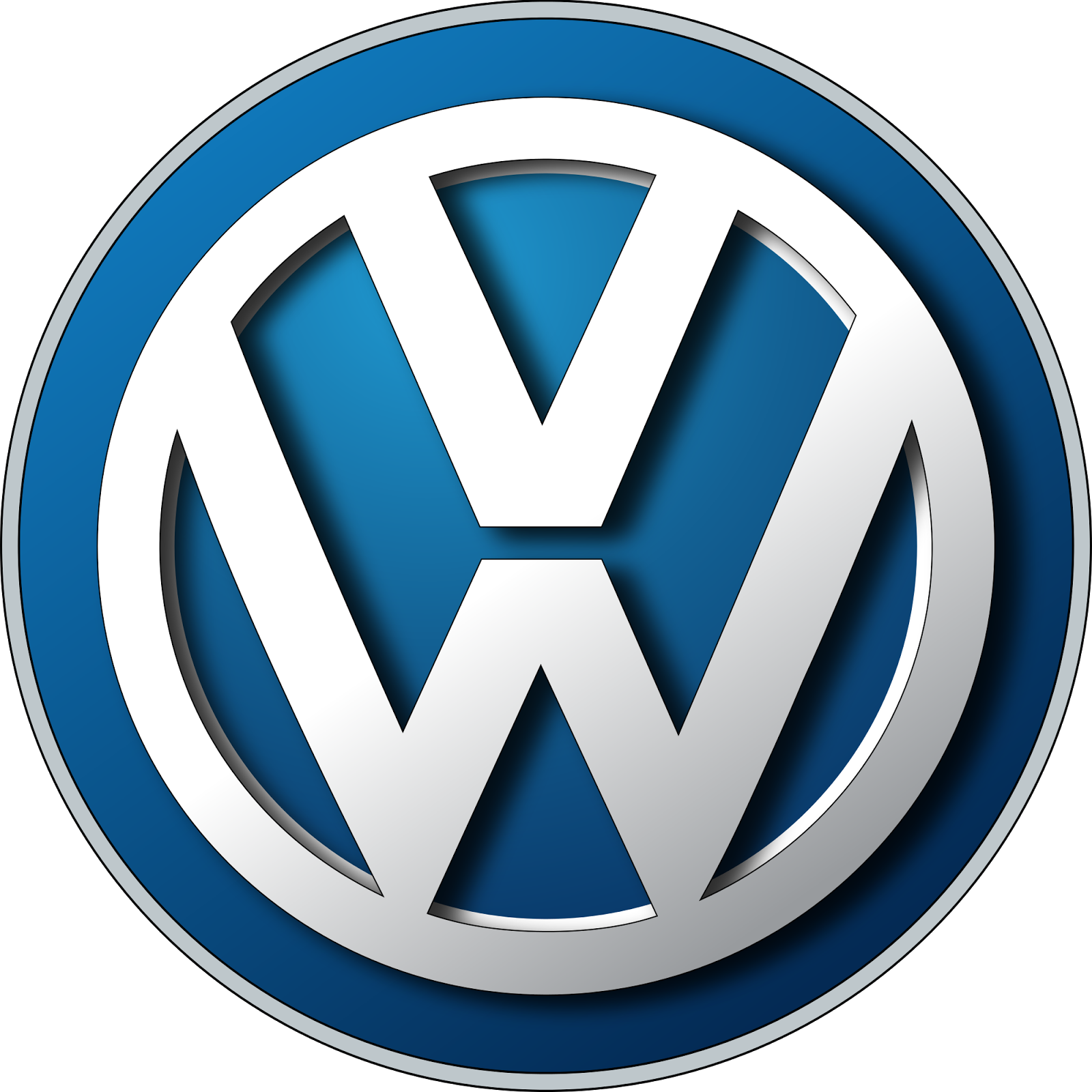 How Volkswagen managed IT projects prior to 2002:
Volkswagen followed a Decentralized Governance Posture
IT was outsourced across multiple providers with no single VWoA organizational entity in control of the overall process
No formal process existed for funding IT projects
No alignment of projects with corporate goals

IT was considered a source of overhead and kept at “subsistence” levels so available funds could be used in the “market"

Projects were plagued with schedule and cost overruns
Changes to Volkswagen IT starting in 2002:
Volkswagen pivoted to a Centralized Governance Posture to better support the corporate strategy outlined by the Next Round of Growth (NRG) initiative

Created an internal IT department (BPTO)
PMO took over all IT projects and mandated follow the PMO standards
Developed a high-level blueprint for the business
Created IT steering committee (ITSC) and Digital Business Council (DBC) to ensure Business/IT Alignment
Volkswagen IT prioritization process for 2004:
The PMO administered the IT project approval process in 3 phases:

Phase 1: Communicating Process and Identifying Dependencies
Similar initiatives were identified and grouped into enterprise projects
Some projects pushed to 2005 and 2006 due to dependencies

Phase 2: Formal Project Requests from Business Units
Proposals were categorized by type of investment and technology
Investment: stay in business (SIB), ROI, option-creating investment (OCI)
Technology: base-enterprise platform, enterprise app, point solution

Phase 3: Transforming Business Units Requests into Enterprise Goal Portfolios
Each business unit force-ranked their top 3 2004 projects
The CIO allocated $16M / $30M / $14M for SIB / enterprise / business unit projects
How is it possible that under this new system a “critical” project (the global supply chain system) was underfunded?
Causes:
“Top 3” approach favored equality over equity
VWAG did not have a say in prioritization
It should not be necessary to re-approve a multi-year projects every year
Resources were tightly constrained ($60M available versus $170M)

Recommendations:
More robust enterprise goals would reduce difficulties with goal linkage
Consider a more Federal Governance Posture where business units have access to outside resources for “custom point solution” projects
Chargeback costs appropriately to the departments
Appendix: How it works in Srini’s and Derron’s organizations
Barclays
IT budget is allocated from the global Barclays budget
CIO calls his direct reports asks for projects in their areas
Projects get reviewed by PMO and Architectural review committee
Budget gets allocated based on the project priorities and their alignment with the global architectural goals
Resources are allocated and Projects get implemented 

Planalytics
Annual “global” initiatives are approved by the executive leadership team in November
Product Enhancements are re-prioritized bi-monthly and Operational Improvements weekly
All projects are small (less than 3 months) so reprioritization can be effective
Development resources are allocated on a 60/40 ratio of Product Enhancements to Operational Improvements
What is an IT project?  Where are IT’s boundaries?